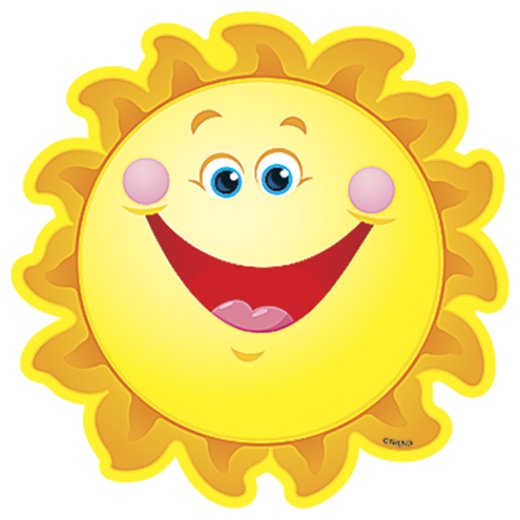 Estructura del cuento
Titulo

El titulo es el nombre que le damos al cuento, que puede ser una palabra o una frase larga o corta. 
Por ejemplo:
«Pinocho»
o
«Blanca nieves y los siete enanitos»